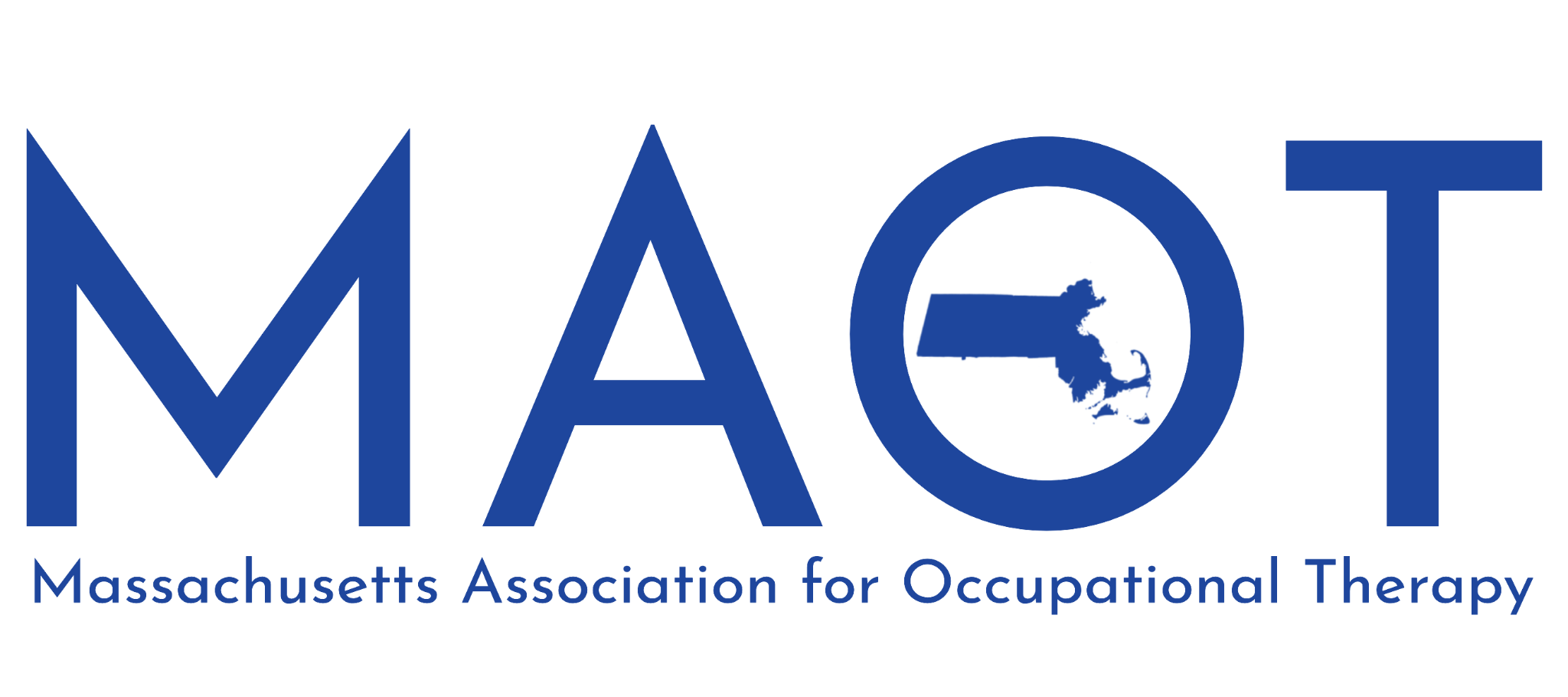 Acute Care
Special Interest Group
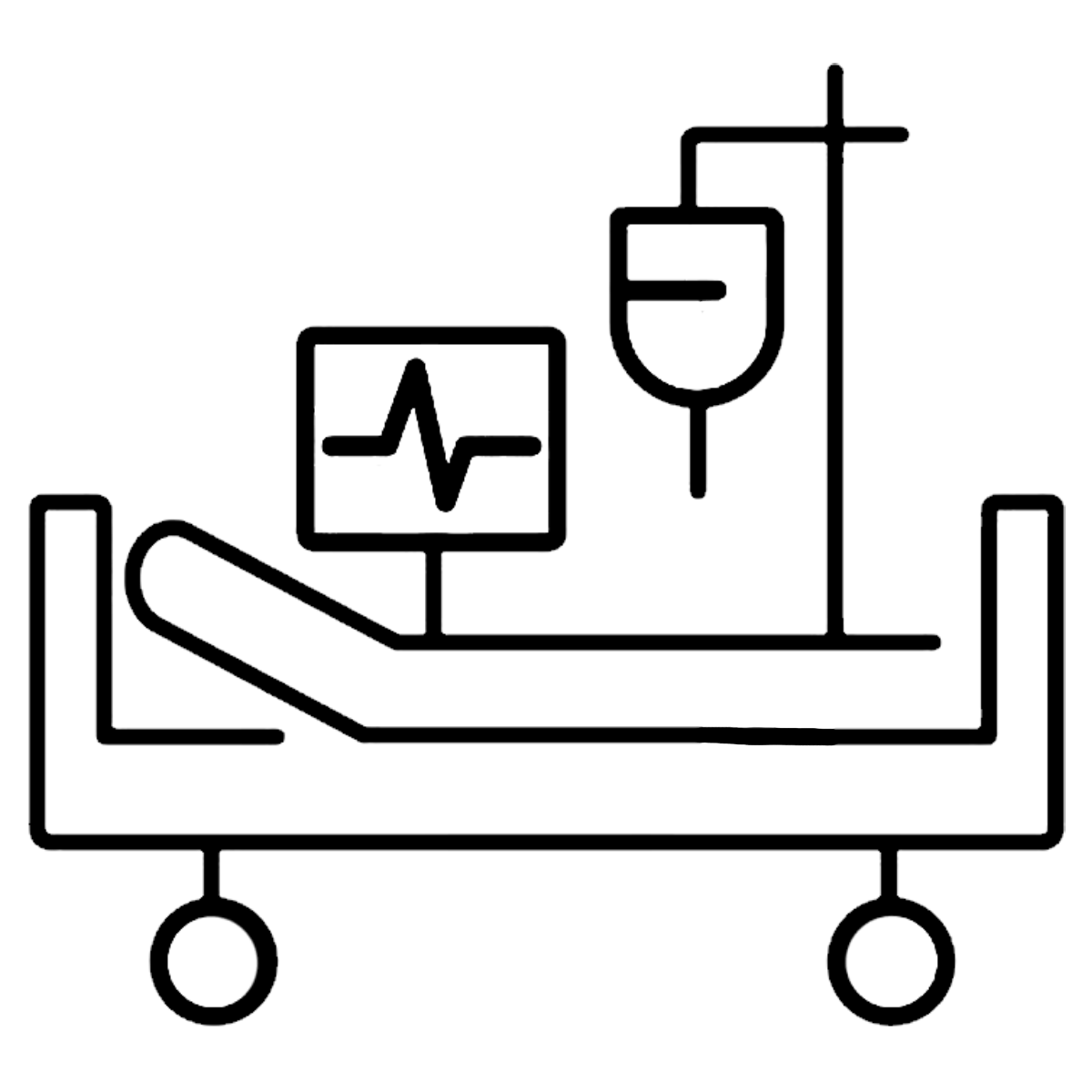 FREE for MAOT members!
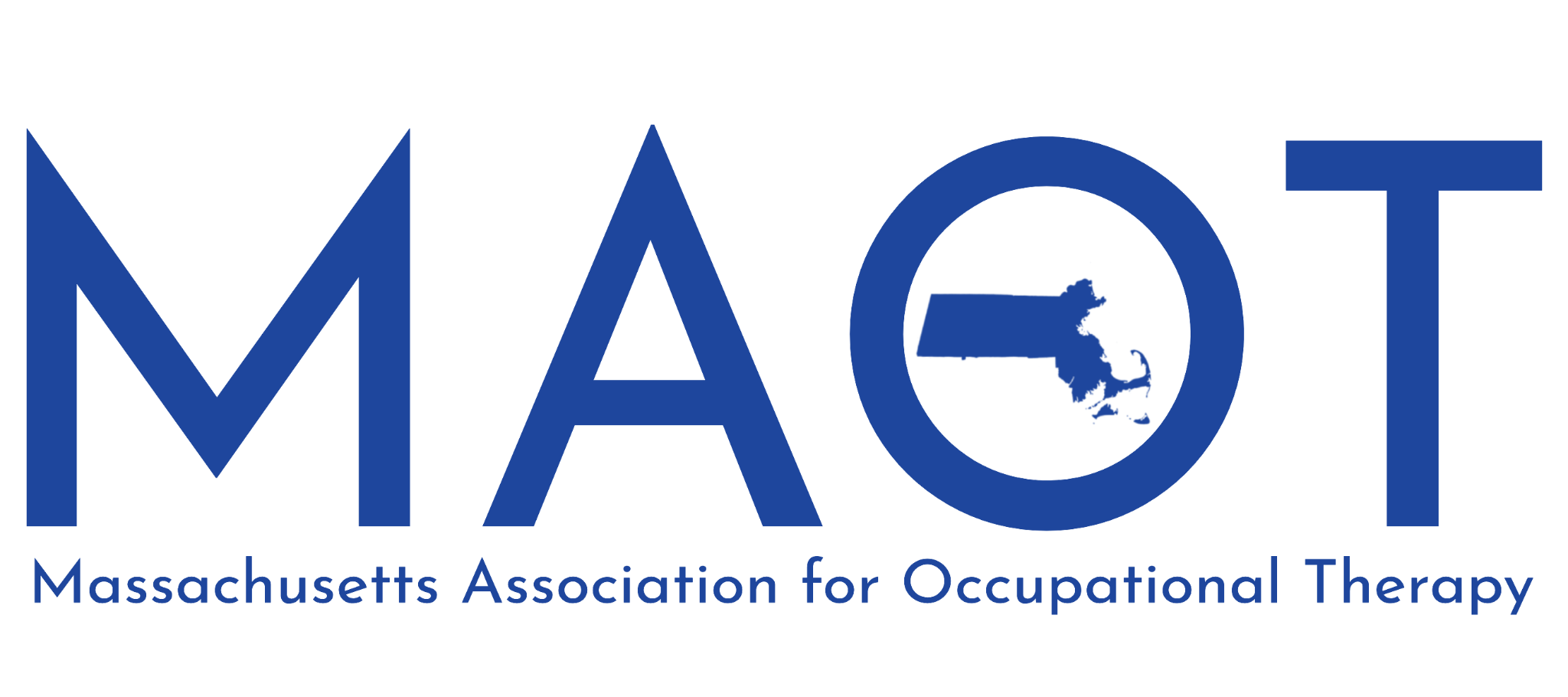 Acute Care
Special Interest Group
Sunday, January 1
7:00 PM on Zoom
FREE for MAOT members!